Venue Proposals Athens
Meeting 2025Mid-May – Mid-June
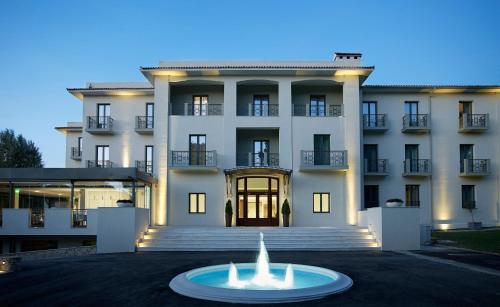 Kastri Domotel Athens
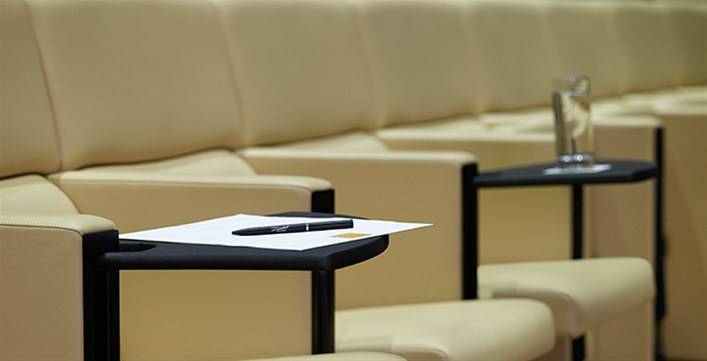 Domotel Kastri is the only Athens hotel with an in-house autidorium. The Conference Center and its advanced infrastructure, multifunctional meeting rooms, state-of-the art equipment and experienced staff, ensure the success of every event, whether a business conference, a science convention or an international cultural event.
Venue
Ultramodern auditorium with simultaneous translation      cabins,
 Seating capacity of 196
 Natural-lighting conference room with high-tech audiovisual equipment,  seating capacity of 550
 Sixteen multipurpose rooms with a seating capacity of 50
 Eight rooms equipped with PCs & a seating capacity of 30
 Indoor and outdoor venues Business Centre
 Library
 Technical support
 Free wireless Internet (Wi-Fi)
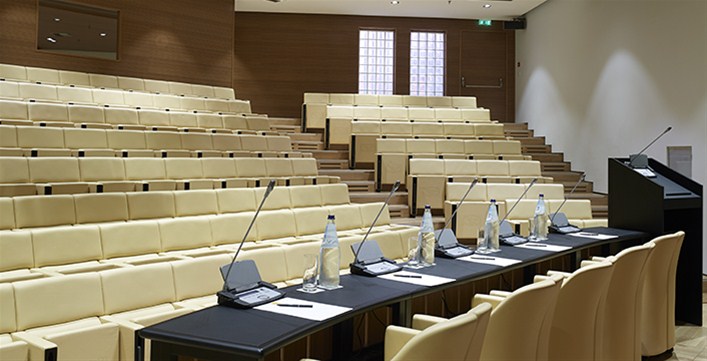 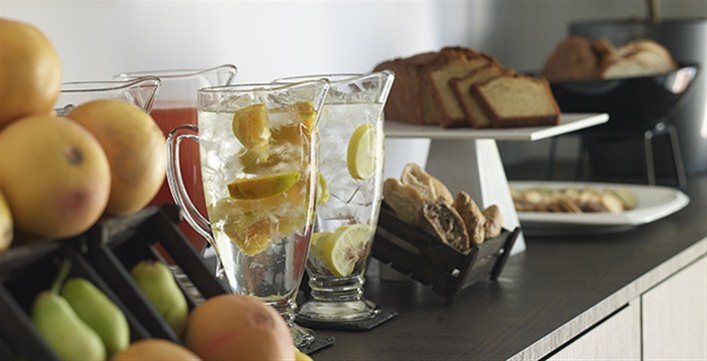 Kastri Bistro: 
The Kastri bistro providing a view of the trees and well-tended gardens, is open from early in the morning to late night offering selected Flavors of Greek and Mediterranean cuisine, as well as delicious cocktails from its bar. 
Elegant coffee blends and light meals blend in harmoniously with selections from the Greek Creative Cuisine. Domotel Kastri’s chefs are inspired by Greek tradition raw materials and create original dishes that captivate the palate.
Facilities
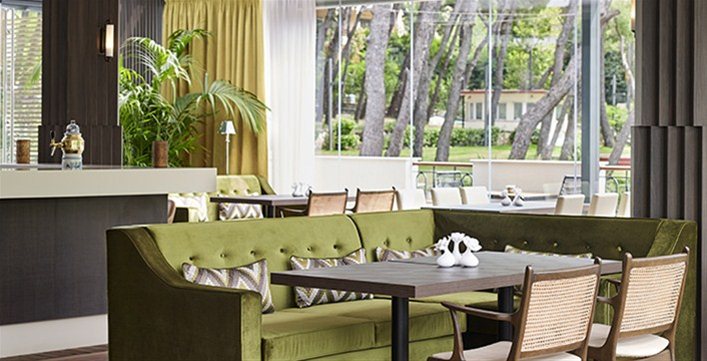 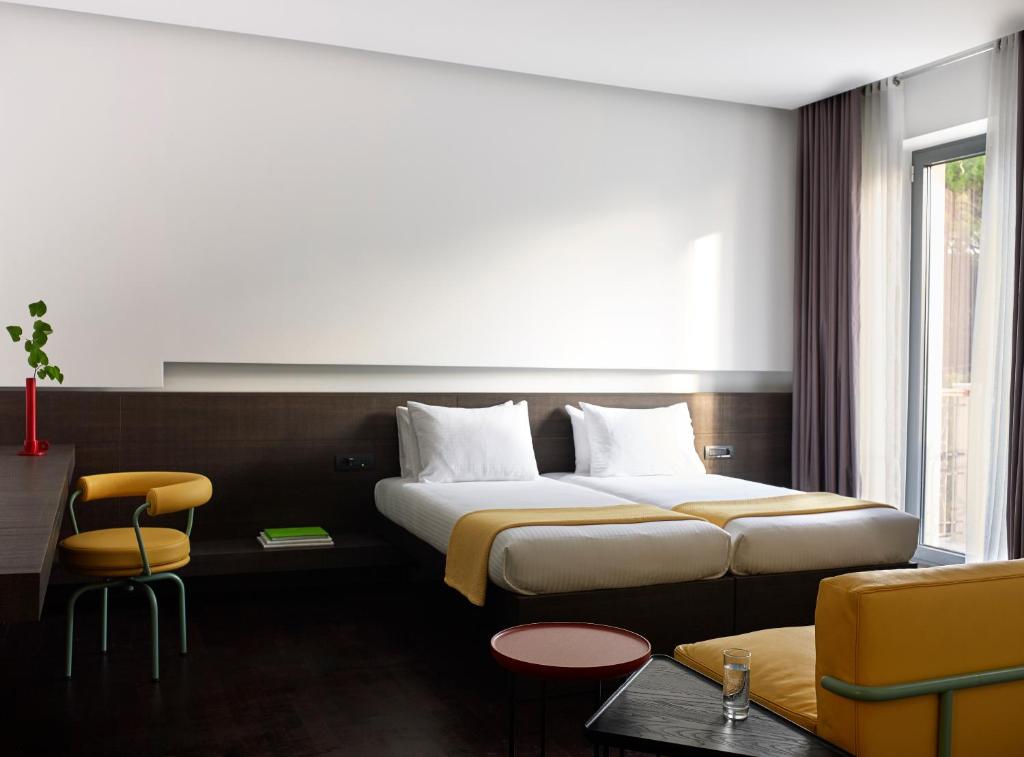 SINGLE  ROOM BB --> 160 euro /night







DOUBLE ROOM BB --> 180 euro /night
Rooms and Prices
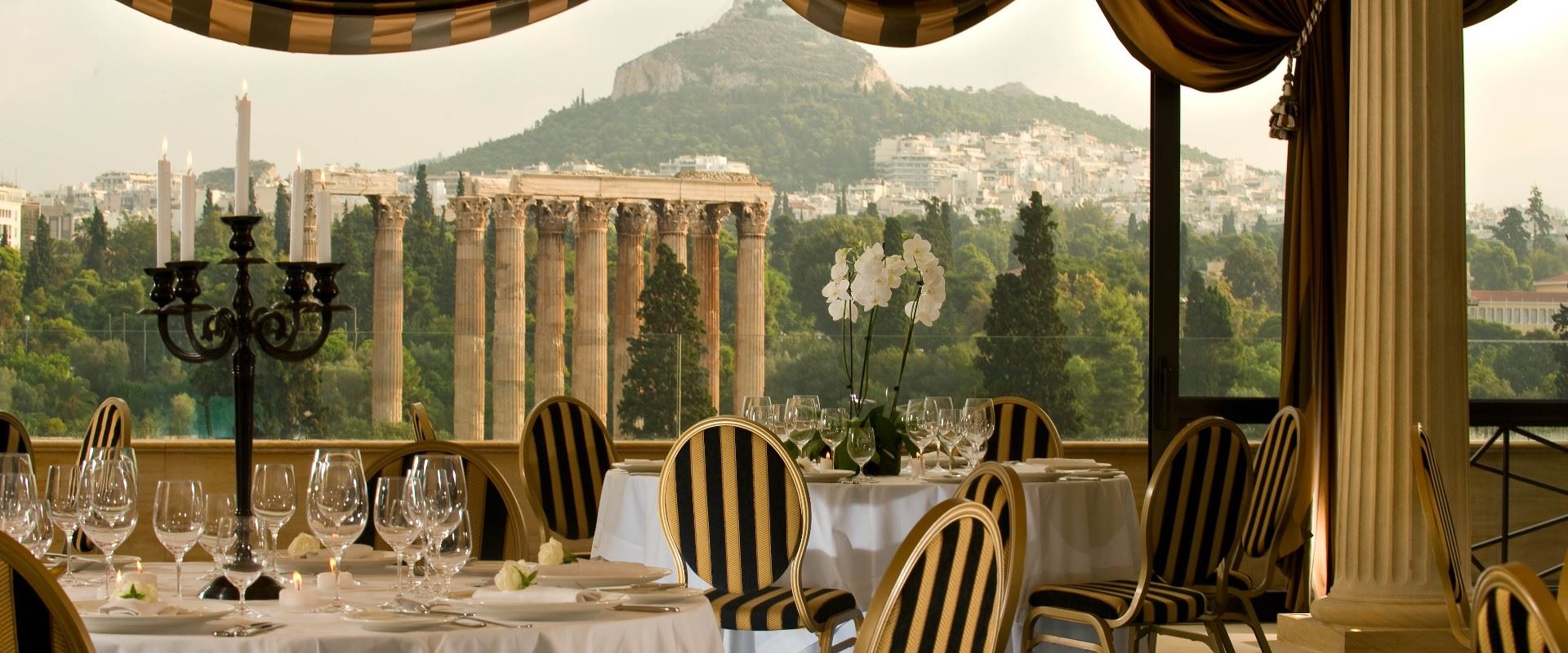 Royal Olympic Hotel
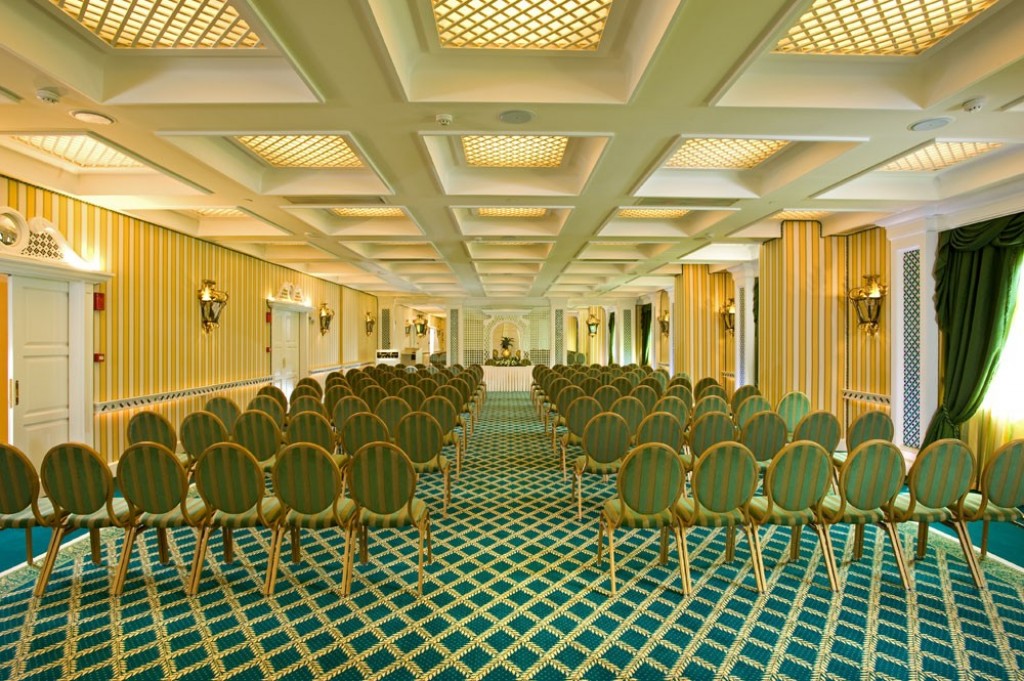 Royal Olympic is an excellent choice, as it is a modern and elegant 5-star Athens conference hotel, able to hold meetings stretching from 5 to 700 delegates. It combines outstanding conference facilities together with a very personal attendance of our experienced and very caring personnel.  An ultra-high speed (optic fibres) Wi-Fi connection is available throughout the hotel complimentary, since it is of great importance and a key issue in successful business.
Venue
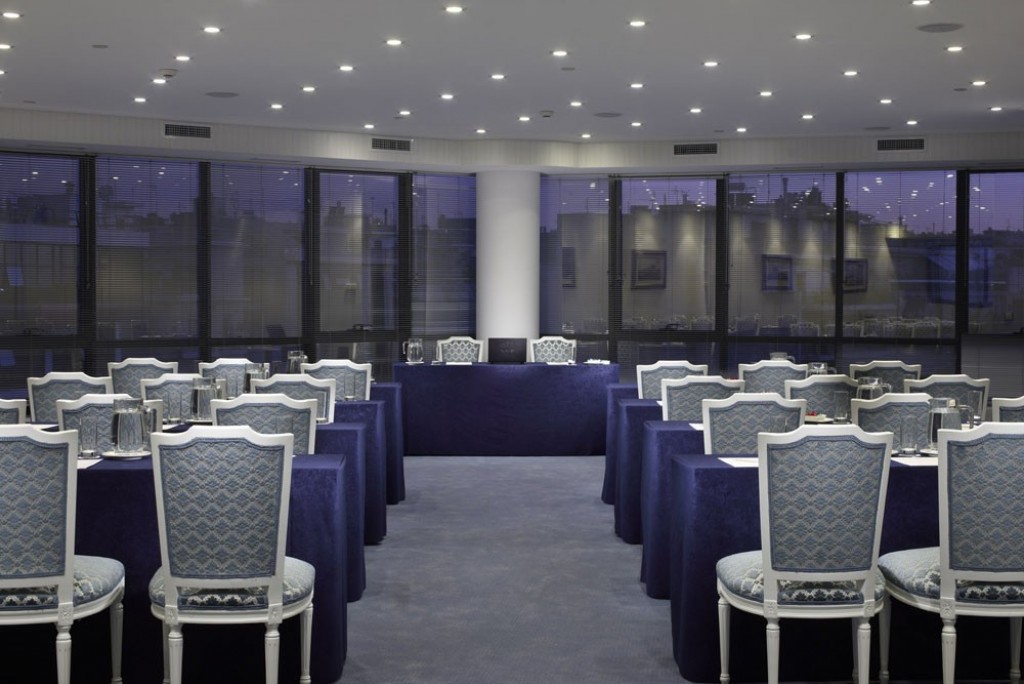 In 2007 the ROYAL OLYMPIC extended its conference assets by creating 5 brand new meeting rooms. All the venues are at the same wing (each floor is a meeting room on its own) and they are all identical in dimensions. They are flooded in day light and four of them have the possibility to be divided into two separate rooms that are soundproof, have separate entrances and have all audio visual and technological facilities (such as WI-FI, UPS’, etc).
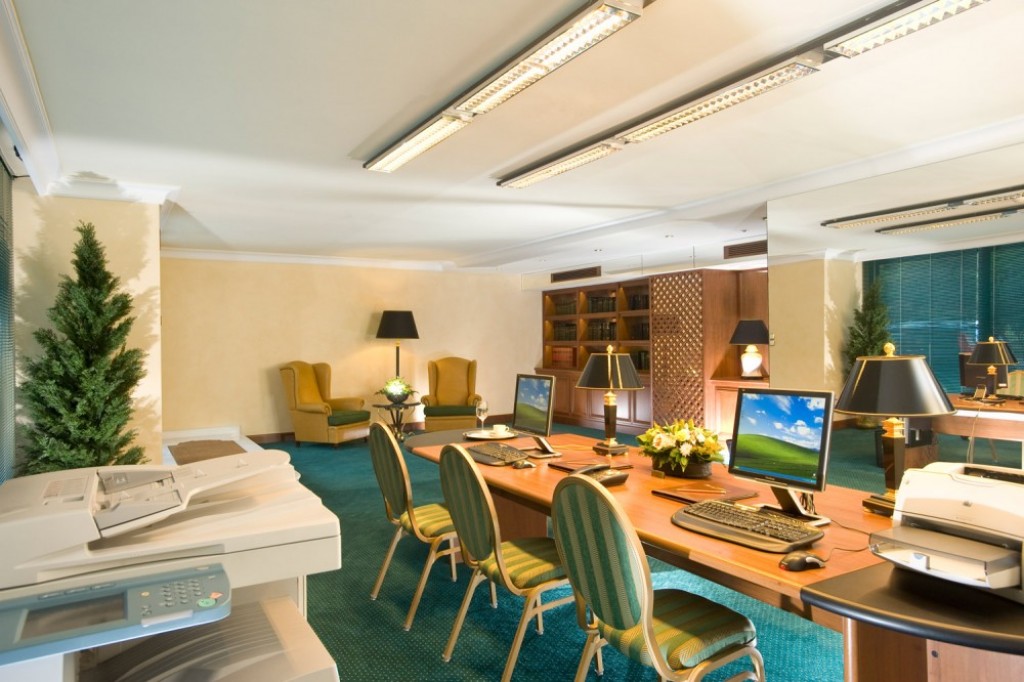 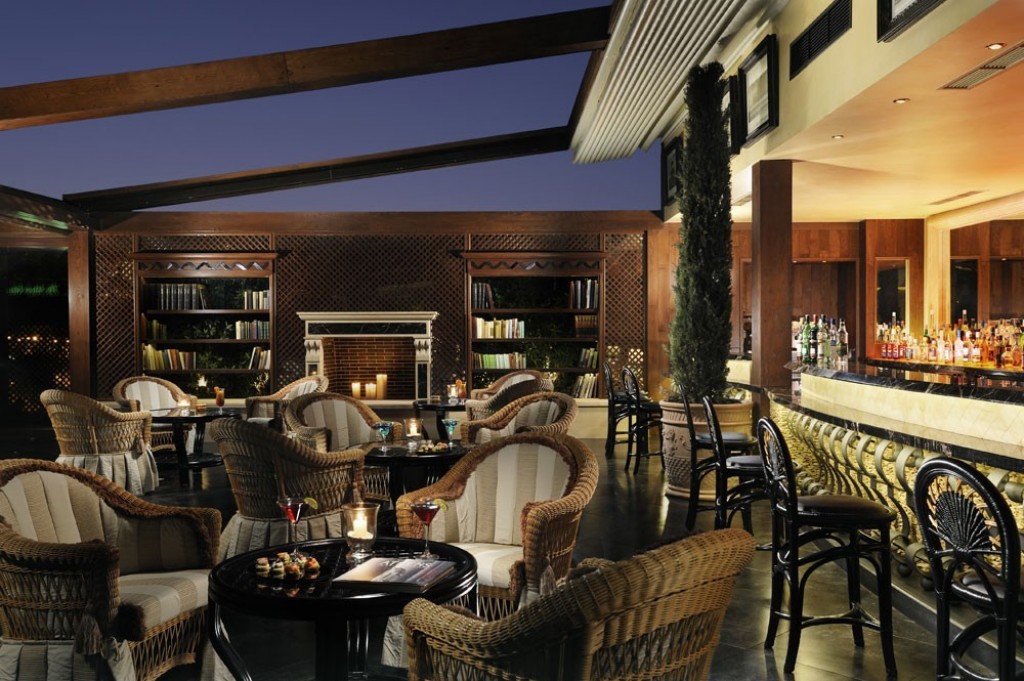 Business Centre
Wi-Fi Internet Complimentary
Library
Conference Rooms
Meeting & Banquet Facilities
Terrace
Multilingual Staff
Outdoor Swimming Pool (Seasonal)
Fax/Photocopying
Currency Exchange
Rooms Service
Laundry & Dry Cleaning
Valet Parking
Luggage Storage
Rooms & Facilities for Disabled Guests
Non-Smoking Rooms
Sound proofed rooms
Central Heating/Cooling
Restaurant
Bars
Facilities
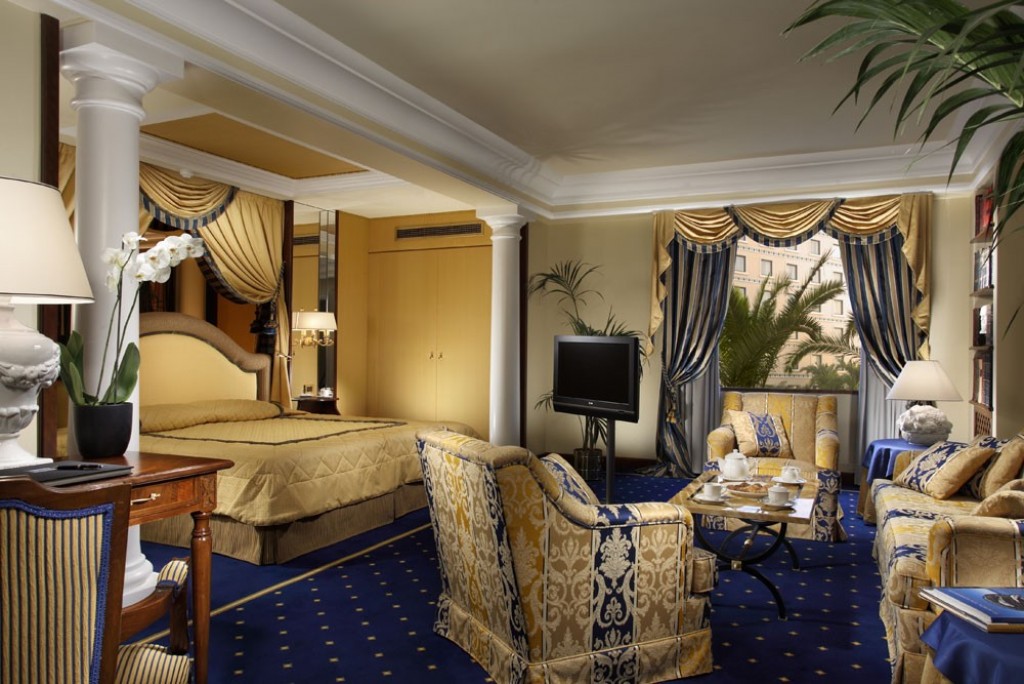 SINGLE  ROOM BB  --> 210 euro /night





DOUBLE ROOM BB  --> 230 euro /night
Rooms and Prices
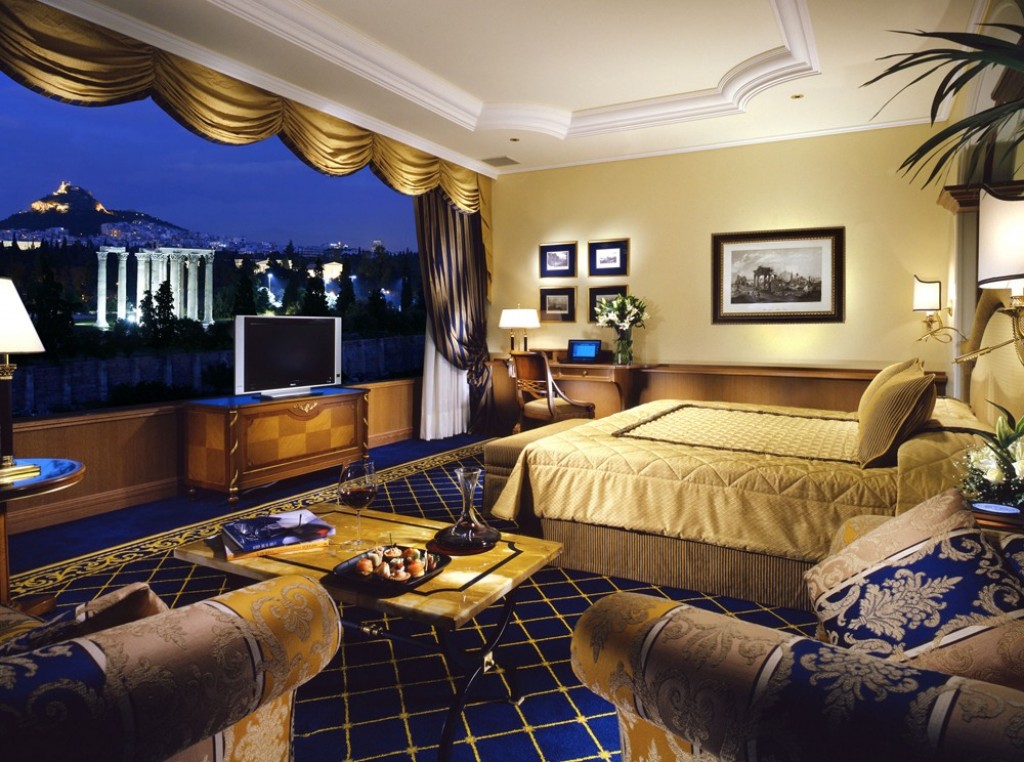 Venue Proposals Nafplio
Meeting 2025Mid-May – Mid-June
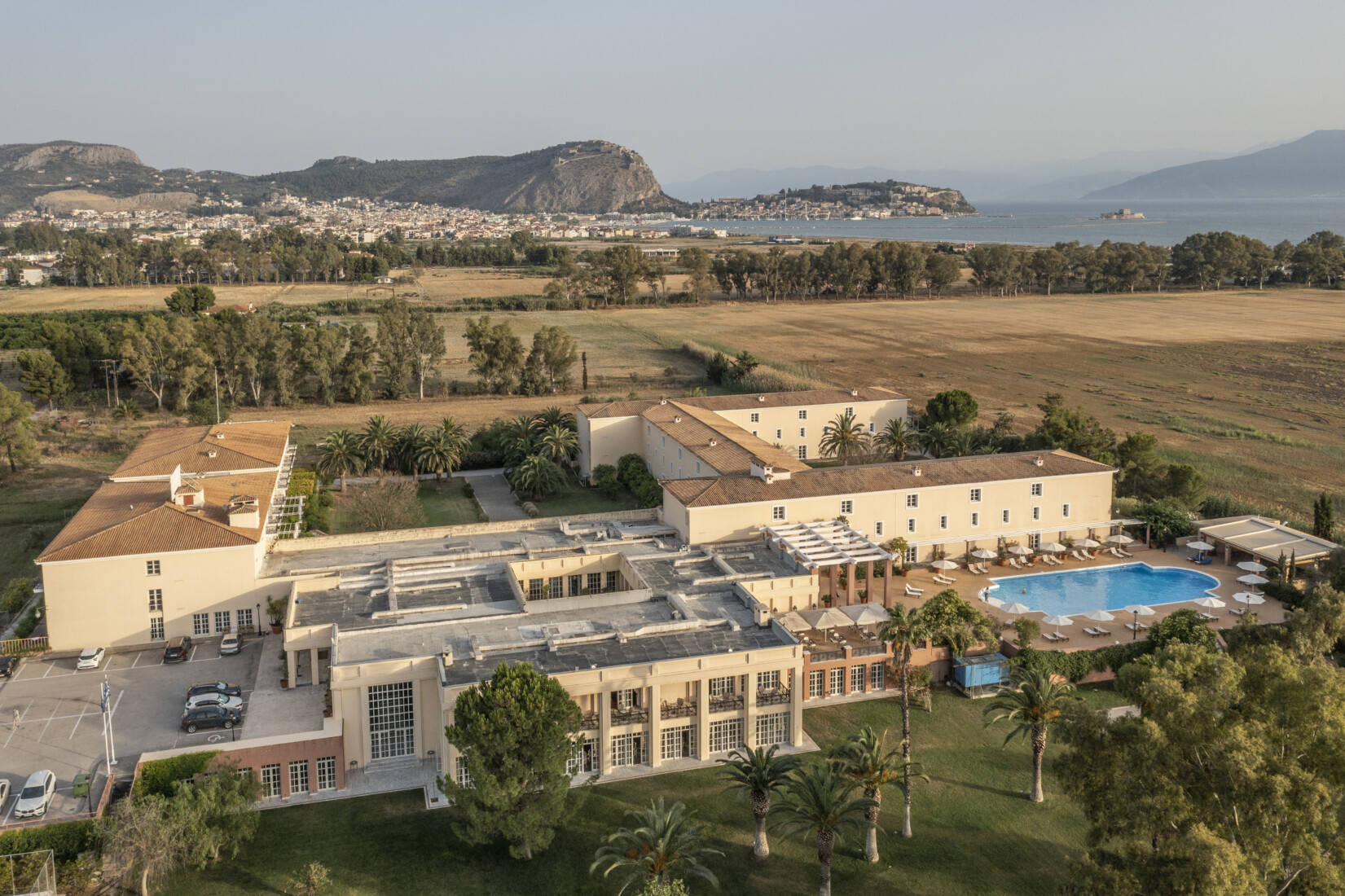 Amalia Hotel
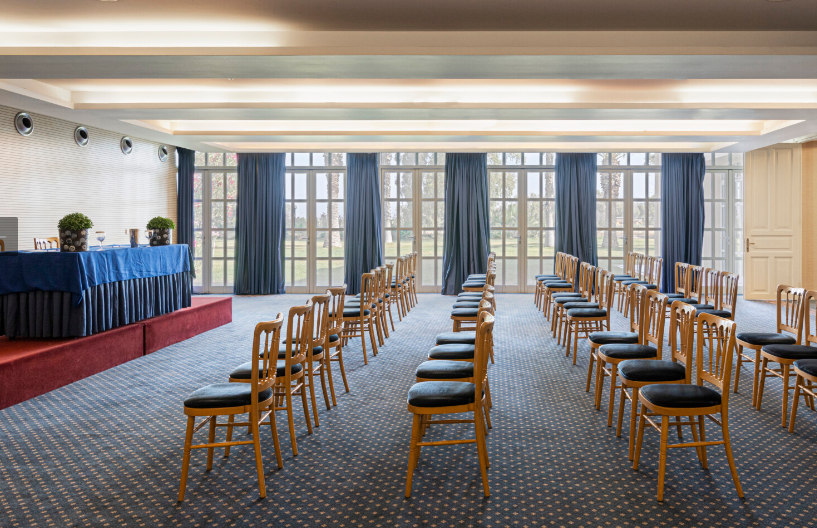 Three meeting rooms are located on the ground floor and one on the lobby level. All conference rooms have natural lighting, are soundproofed and fully air-conditioned and offer wireless internet access and the latest audiovisual equipment.
Venue
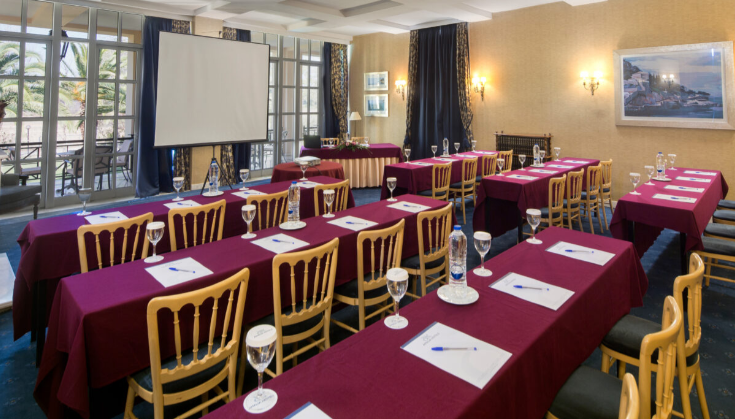 Amalia Nafplio offers small and large conference rooms that are fully equipped for various conferences. The gardens and the pool area are the perfect place for social events.
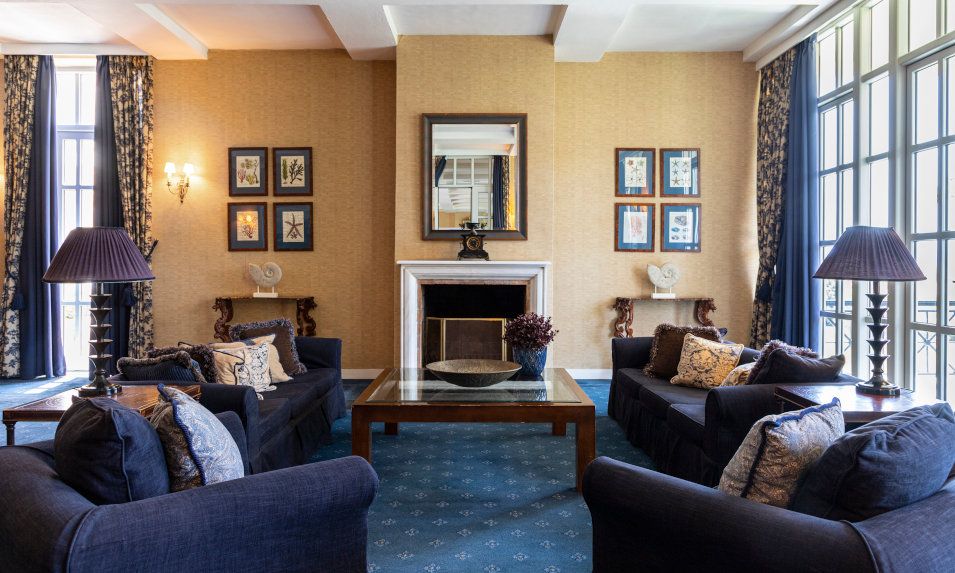 Main Restaurant
Pool Bar & Café
Lobby Lounge bar
Summer BBQ
Outdoor Pool
Parking
Gym
24 h fully trained Hotel Staff
4 main meeting rooms
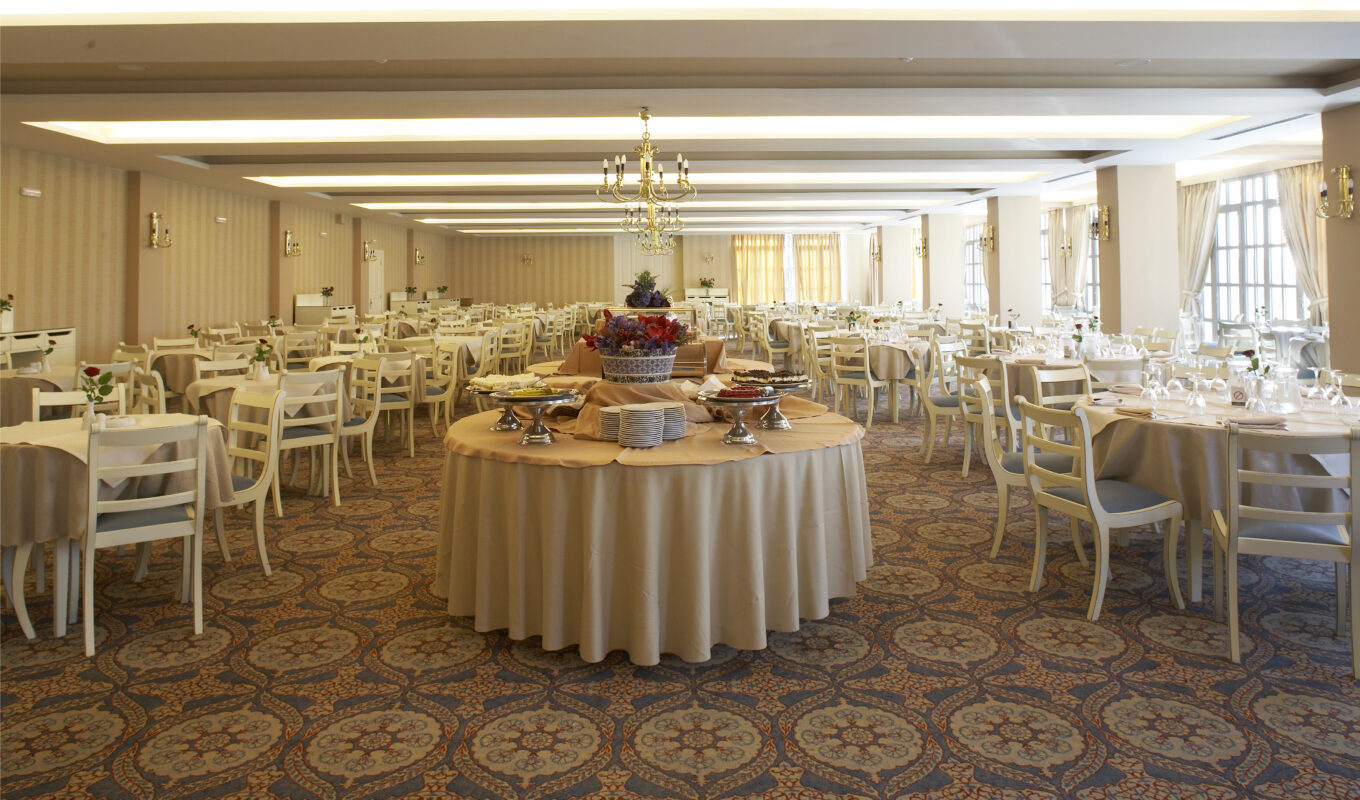 Faclities
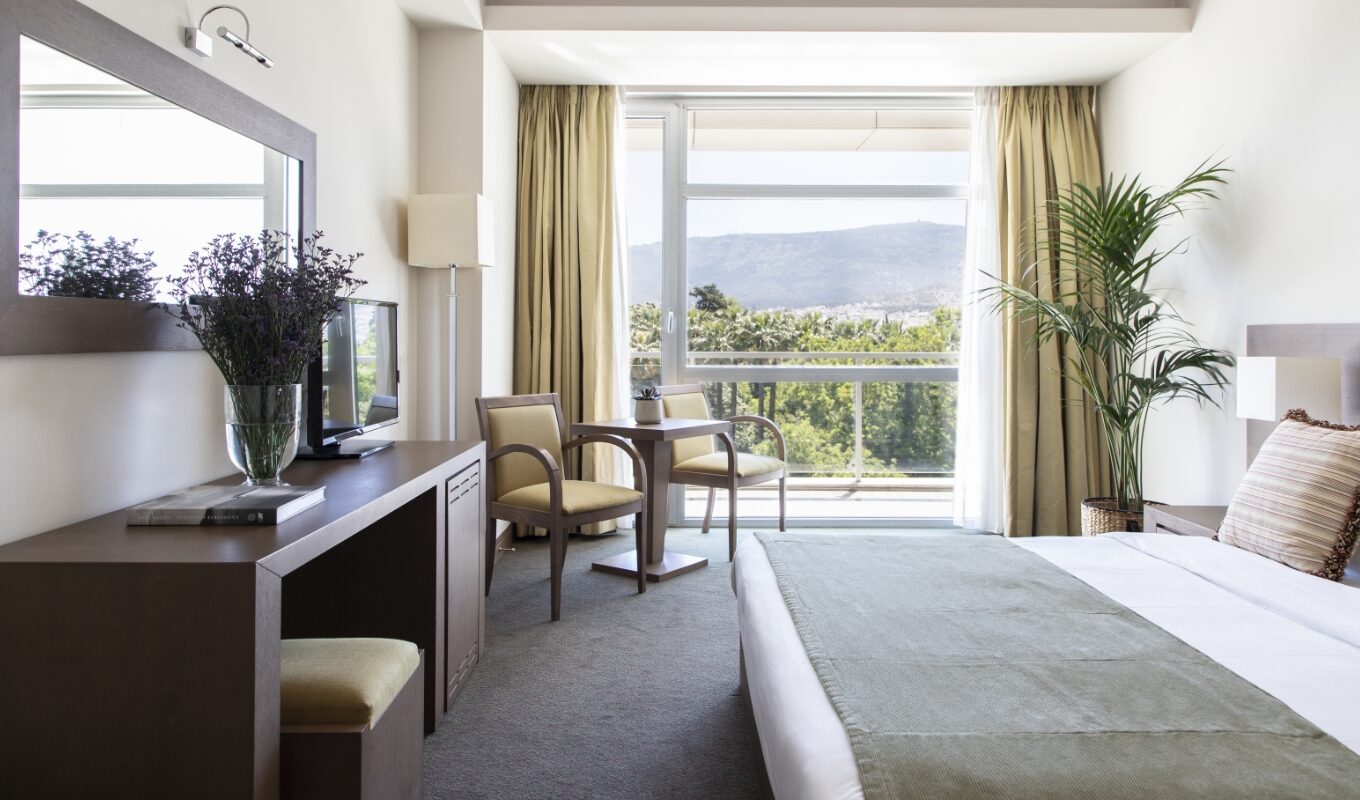 SINGLE  ROOM BB  --> 130 euro /night





DOUBLE ROOM BB  --> 150 euro /night
Rooms and Prices
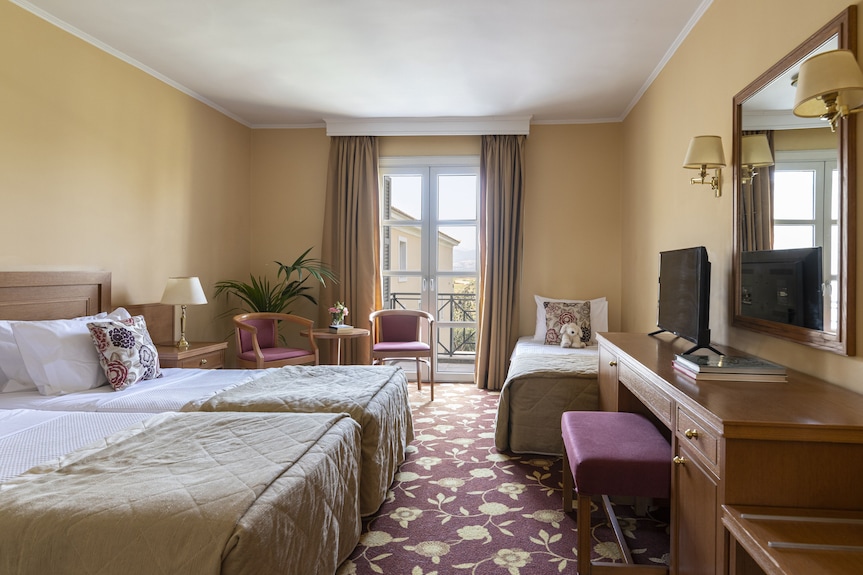 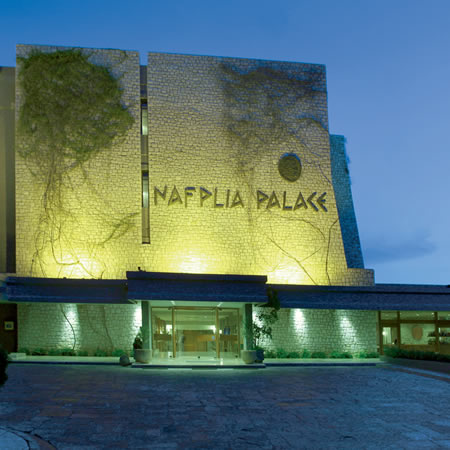 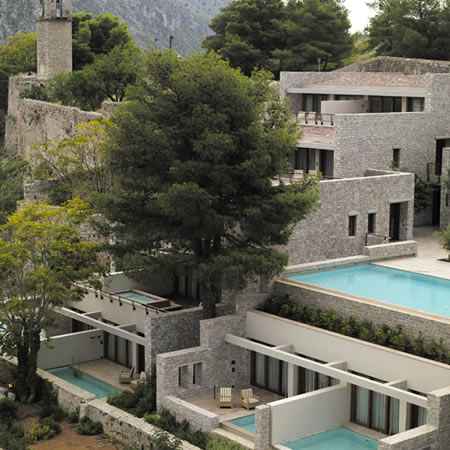 Nafplia Palace
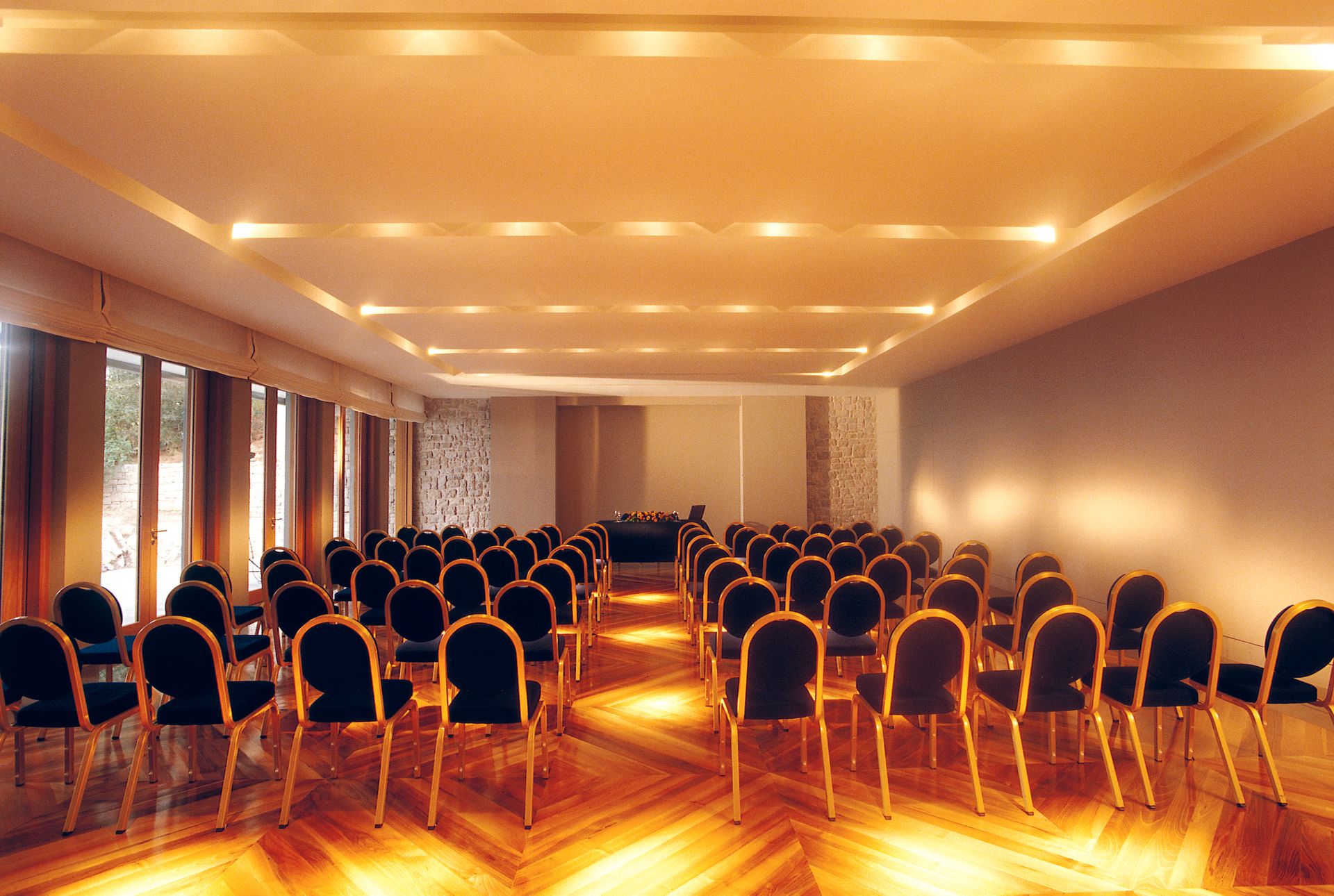 The daylight meeting facilities at Nafplia Palace & Amphitryon can cater for up to 316 guests. State-of-the-art equipment is available according to individual needs and demands, creating tailor made services. The aim is to ensure a successful, stress free, business or private function.
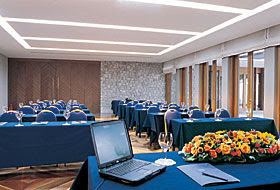 Spacious and contemporary event facilities, with advanced support from the dedicated staff in refined surroundings all combine to create the ideal setting for a flawless event or corporate meeting. Light and airy spaces provide for flexible environments which spill out onto the terrace enjoying the most captivating views of the bay
Venue
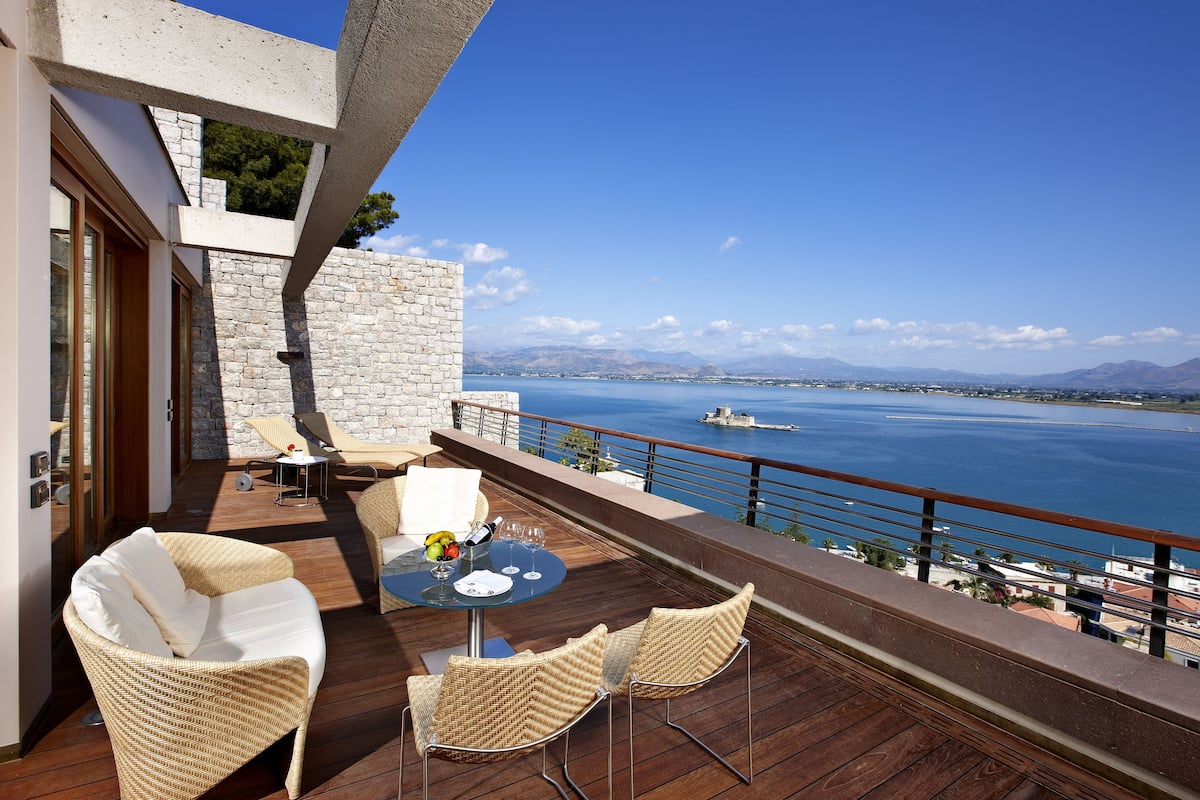 For the business minded the hotel has three meeting rooms and offers a full concierge facility, business centre and internet access. A lift takes guests down through the ancient rock of the acropolis into the town of Nafplion.
The freshwater swimming pool at the hotel is a sparkling delight. Public beaches are easily accessible, close by around the hotel. Umbrellas and sun-beds with a pool drinks service is available. An infinity pool is available for the exclusive use of villa quests.
Ample covered car parking is available at the Hotel. A heliport has been created on the top of the acropolis just a few steps away from the hotel entrance. Transfer times from Athens International airport are about 30minutes and private helicopter transfer can be arranged.
Facilities
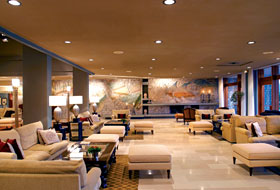 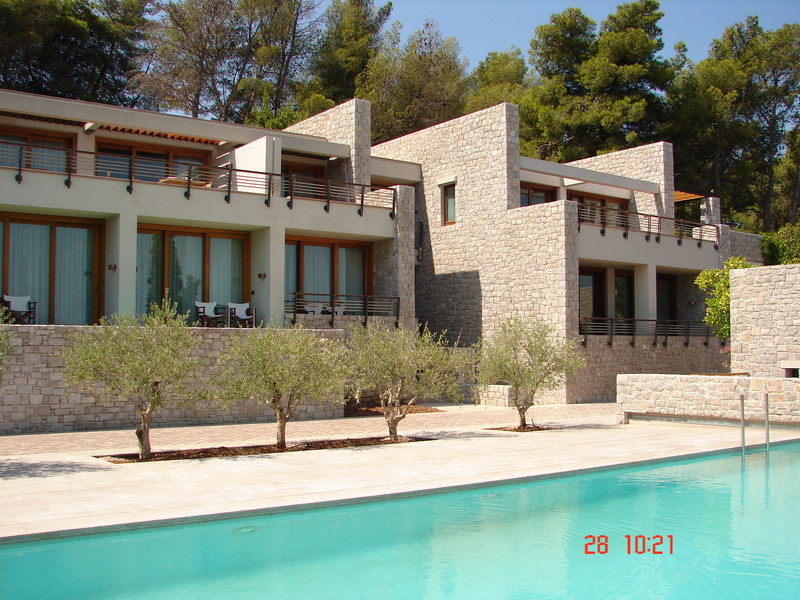 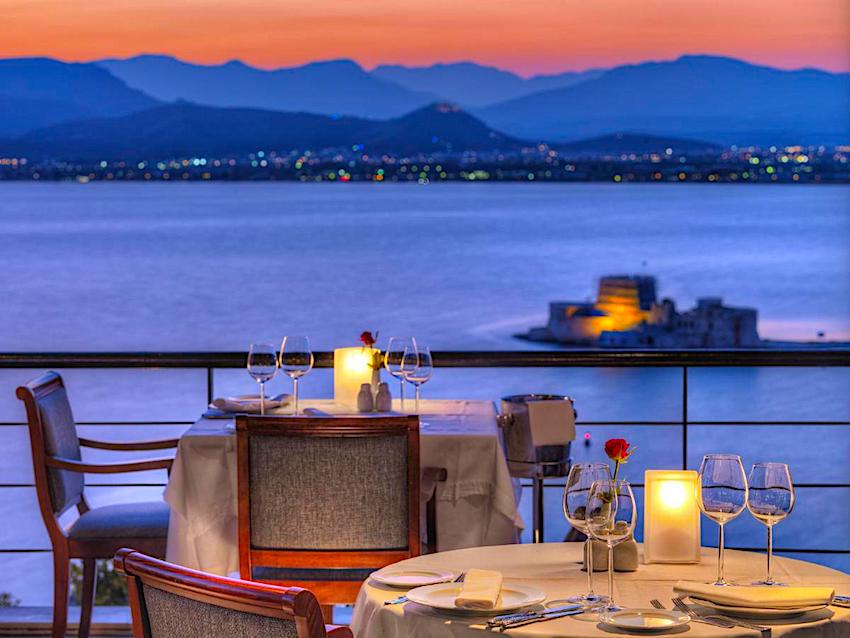 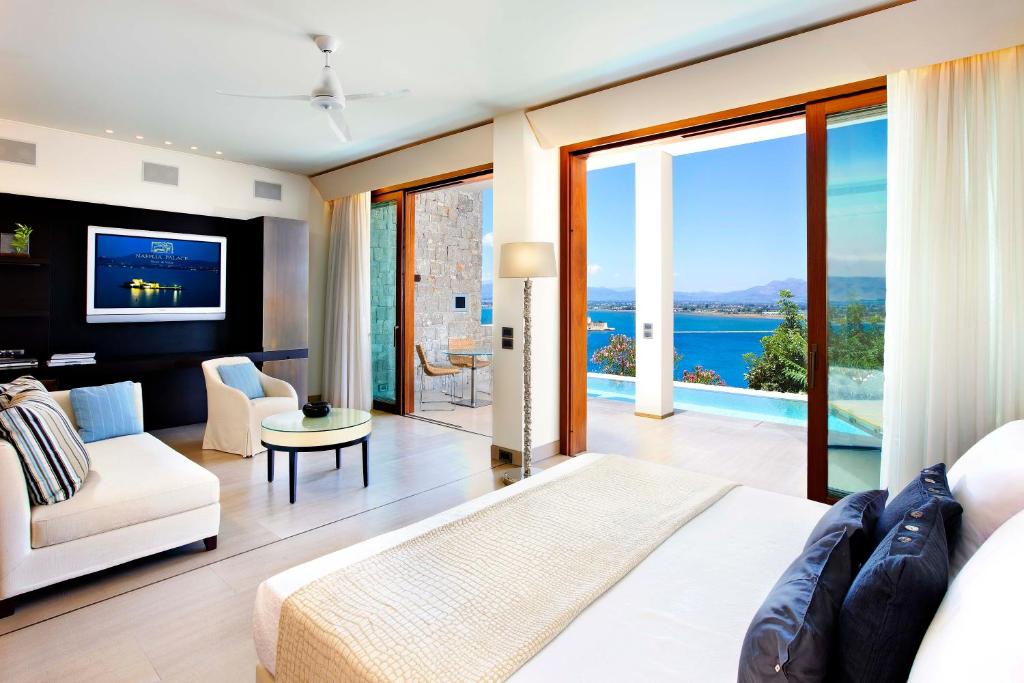 SINGLE / DOUBLE ROOM BB  --> 270 euro /night
Rooms and Prices
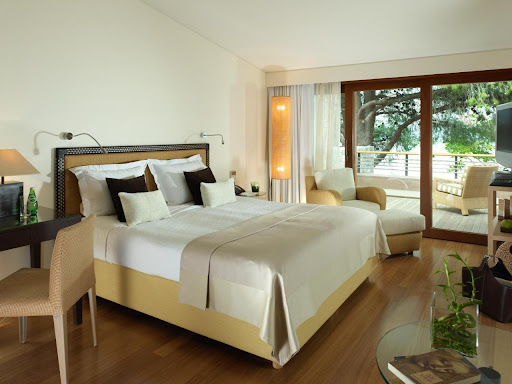 NBES Events